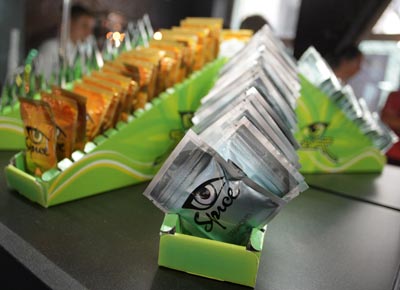 DOPALACZE -
aktualne zagrożenie
Kontakt młodzieży z narkotykami w Polsce – trendy i tendencje w ciągu ostatnich 15 lat
Wyniki ogólnopolskich badań ankietowych prowadzonych w szkołach (ESPAD) wskazują, że generalnie od 2003 roku liczba młodzieży mającej kontakt z narkotykami nie wzrasta, a
nawet obserwujemy lekką tendencję spadkową. Zmniejszyła się liczba uczniów potwierdzających eksperymentowanie ze środkami psychoaktywnymi lub deklarujących zainteresowanie spróbowaniem narkotyku. Spada dostępność narkotyków, w tym na terenie szkoły. Zmniejsza się również liczba propozycji spróbowania narkotyku otrzymywanych przez uczniów. Ta tendencja jednak może się szybko odwrócić.


W opinii uczniów szkół podstawowych i gimnazjalnych rodzice słabo orientują się w tym, co robią i czego doświadczają ich dzieci. Większość uczniów twierdzi, iż rodzice nie mają wiedzy na temat używania alkoholu i narkotyków przez ich dzieci (Badania Ursynowskie, Warszawa, 2009)
Dlaczego pojawiły się dopalacze?
Przemysł narkotykowy przynosi krociowe zyski. Rozwój tego przemysłu jest jednak hamowany przez działania ważnych instytucji międzynarodowych i krajową politykę antynarkotykową. Stałe aktualizowanie przepisów prawa, coraz bardziej skuteczna kontrola granic, ściganie producentów i dilerów, monitoring wizyjny i dyżury nauczycieli w szkole, a także działania profilaktyczne prowadzone wobec dzieci i młodzieży przynoszą efekty. Spadek dostępności narkotyków i obawa młodzieży przed wejściem w
konflikt z prawem powodują, że liczba użytkowników narkotyków, zwłaszcza w Polsce, jak już wspomniano, nie wzrasta. Powoduje to zmniejszenie zysków producentów i handlarzy. 

Przemysł narkotykowy wprowadza więc na rynek nowe środki, które nie figurują na liście substancji zabronionych. Taką próbą ominięcia przepisów prawa są właśnie „dopalacze”. 

Ich promocja, jako środków użytecznych i bezpiecznych, prowadzona jest na licznych, specjalnie utworzonych stronach internetowych adresowanych do młodych odbiorców.
Co to są „dopalacze”?
Nazwa nie posiada charakteru naukowego; jest to raczej termin używany potocznie dla określenia grupy różnych substancji lub ich mieszanek o rzekomym bądź faktycznym działaniu psychoaktywnym. Reklamowane są m.in. jako „smart drugs” („sprytne substancje, zwiększające spryt i inteligencję”) – usprawniające pamięć, koncentrację uwagi. 

W zależności od typu produktu, imitują swoje nielegalne odpowiedniki: środki stymulujące (podobnie jak amfetamina), euforyzujące (jak tabletki ekstazy), relaksujące (jak konopie indyjskie), a nawet halucynogenne (jak LSD). 
Są wśród nich substancje pochodzenia zarówno syntetycznego, jak i naturalnego (roślinnego). 

Wiele z nich ma atrakcyjne, zachęcające nazwy, jak: „Szałwia wieszcza”, „Zioła marzeń”, „Ogon lwa, itp.
Dopalacze – sytuacja prawna i społeczna w Polsce
Od 2008 r. w Polsce produkty o działaniu psychoaktywnym sporadycznie pojawiały się w Internecie, w sklepach ze sprzedażą wysyłkową.
Początek 2008r. – pojawiły się pierwsze informacje na temat witryny internetowej www.dopalacze.com. Sklep jako pierwszy w Polsce oferował w sprzedaży wysyłkowej legalne substancje psychoaktywne na dużą skalę, a zarazem w profesjonalnej oprawie marketingowej.
Przełom sierpnia i września 2008 r. – w Łodzi powstał pierwszy stacjonarny sklep z dopalaczami. Fakt powstania sklepu wywołał szeroką debatę społeczną oraz zainteresowanie ze strony mediów, społeczności lokalnej i władz. Okazało się, że nie ma prawnych instrumentów pozwalających na zamknięcie sklepów. 

Oferowane produkty sprzedawano pod szyldem „ wyrobów kolekcjonerskich”.
Do końca 2009 r. powstało ponad 40 stacjonarnych punktów sprzedaży dopalaczy.
Dodatkowo, dopalacze wprowadzono do  obrotu jako "produkty kolekcjonerskie, nie nadające się do spożycia", w związku z czym  nie podlegały one kontroli Państwowej Inspekcji Farmaceutycznej. Substancje w nich zawarte nie znajdowały się na liście środków zakazanych ustawą o przeciwdziałaniu narkomanii, więc mogły być sprzedawane w legalnie działających sklepach. Dopiero po akcji zamykania sklepów z dopalaczami w październiku 2010 służby państwowe weszły w posiadanie znacznej liczby próbek tych preparatów, których wszystkich jednak nie zdołano przebadać.
Nowelizacja ustawy o przeciwdziałaniu narkomani z 20 marca 2009 zwiększyła listę zakazanych substancji o kilkanaście, była pierwszą ogólnopaństwową próbą ograniczenia legalnego handlu dopalaczami w Polsce nie przyniosła żadnego efektu – producenci szybko zastąpili wyłączone substancje innymi.  

W lutym 2009 działały w Polsce 42 sklepy z dopalaczami, natomiast w ramach akcji z października 2010 na podstawie decyzji minister zdrowia  zamknięto ich ponad 1300.
W obecnym stanie prawnym na mocy ustawy z dnia 27 listopada 2010r. o zmianie ustawy o przeciwdziałaniu narkomanii oraz ustawy o Państwowej Inspekcji Sanitarnej z 8 października 2010r. sprzedaż tzw. dopalaczy jest zakazana na terenie RP.
[Speaker Notes: Mimo obowiązującego zakazu sprzedaży dopalaczy, te groźne substancje odurzające można nadal kupić bez żadnego problemu. 
Oficjalnie są to sklepy z upominkami, ale nikt nie przychodzi tu po prezenty. Klienci doskonale wiedzą, co chcą kupić. A nawet jeśli nie wiedzą – uprzejma pani sprzedawczyni im pomaga.]
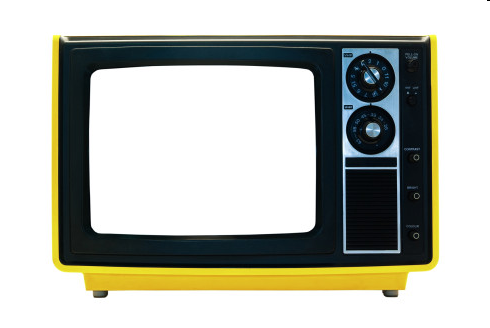 Mimo to dopalacze zbierają żniwo. O czym dowiadujemy się niemal codziennie z mediów.
Że biznes z dopalaczami ma się nieźle, pokazują ostatnie statystyki Ośrodka Kontroli Zatruć w Warszawie.  


W pierwszym kwartale 2014 r. odnotowano 446 przypadków podejrzeń zatruć dopalaczami. To trzy razy więcej niż rok wcześniej i o 146 przypadków więcej niż w 2012r.
Walka z dopalaczami ma być skuteczniejsza. A to za sprawą projektu nowelizacji ustawy o przeciwdziałaniu narkomanii, który 18 listopada przyjął rząd. Projekt przewiduje wpisanie na listę substancji zabronionych ponad 100 nowych składników psychoaktywnych wykorzystywanych w dopalaczach.
[Speaker Notes: dotychczasowe przepisy nie nadążały za pomysłowością producentów substancji psychoaktywnych. Teraz to minister zdrowia będzie mógł rozporządzeniem rozszerzyć listę środków, które zagrażają zdrowiu i życiu. Do tej pory konieczna była nowelizacja ustawy.]
www.dopalaczeinfo.pl
Rzetelne informacje można znaleźć na stronie internetowej Krajowego Biura ds. Przeciwdziałania Narkomanii przygotowanej przez specjalistów
[Speaker Notes: Strony internetowe poświęcone „dopalaczom” są przeważnie prowadzone przez użytkowników narkotyków albo producentów i służą promocji tych środków. Prezentowane tam informacje nie są więc wiarygodne. Zachęcam Państwa do zapoznania się z informacjami dotyczącymi wyglądu „dopalaczy”, nazw, ich działania oraz szkód jakie wyrządzają.]
WAŻNE STRONY INTERNETOWE
www.narkotyki.pl
www.narkomania.gov.pl
www.narkomania.org.pl
OBJAWY UŻYWANIA
Podobnie jak w przypadku narkotyków objawy używania zależą 
od rodzaju substancji, przyjętej dawki, jak również od cech psychofizycznych 
danej osoby.
 	Jako ogólne objawy wymienia się: 

przypływ energii,
podwyższenie nastroju,
rozdrażnienie,
pobudzenie psychoruchowe,
halucynacje wzrokowo- słuchowe,
utrata apetytu,
bezsenność,
przekrwienie gałek ocznych, 
wymioty,
biegunka …
[Speaker Notes: Nasze zadanie wspólne to chronić młodzież przed zagrożeniami.]
Dlaczego niektóre nastolatki sięgają po narkotyki?
Ucieczka od problemów
Narkotyki mogą się wydawać sposobem na ucieczkę od nieprzyjemnej rzeczywistości i poradzenie sobie  z problemami takimi, jak: nadmierne wymagania ze strony szkoły, rozpad rodziny czy trudności w relacjach z rówieśnikami. 

Nuda
Poczucie nudy, brak atrakcyjnych sposobów spędzania wolnego czasu często skłaniają młodzież do sięgania po narkotyki, które stają się w ich przekonaniu, najciekawszym sposobem na wypełnienie czasu i poradzenie sobie z uczuciem znudzenia. 

Poszukiwanie pobudzenia 
Niektóre nastolatki wierzą, że używanie narkotyków może dawać przyjemne wrażenia fizyczne i psychiczne, a wprowadzenie się w stan silnego pobudzenia pozwala osiągnąć wspaniałe samopoczucie.
[Speaker Notes: Są to czynniki ryzyka, zwiększające prawdopodobieństwo sięgnięcia po narkotyk. A prawdopodobieństwo będzie tym większe im więcej nakłada się na siebie czynników ryzyka.]
Dlaczego niektóre nastolatki sięgają po narkotyki?
Poczucie pewności siebie w sytuacjach społecznych
Typową cechą młodych ludzi jest poczucie niepewności w sytuacjach społecznych i kontaktach towarzyskich. Niektórzy z nich widzą w narkotykach sposób na dodanie sobie odwagi i pewności siebie w relacjach z rówieśnikami.

Chęć przystosowania się do grupy 
Branie narkotyków jest niekiedy rodzajem ceny, jaką się płaci za przynależność do grupy. Młodzi ludzie pragną być akceptowani przez rówieśników, chcą być postrzegani przez kolegów jako „fajni kumple”. Sięgają po narkotyki w
przekonaniu, że pomogą im one w dopasowaniu się do grupy rówieśniczej. W sytuacji, gdy najbliżsi koledzy eksperymentują z narkotykami, przeciwstawienie się presji grupy może być bardzo trudne. 

Ciekawość
Jednym z motywów eksperymentowania z narkotykami jest ciekawość, która jest naturalną cechą okresu dorastania. Nastolatki często sięgają po narkotyki, ponieważ są ciekawe efektów, jakie one wywołują.
Dlaczego nastolatki nie biorą narkotyków?
[Speaker Notes: Większość nastolatków nie sięga po narkotyki lub podejmuje jedną próbę dla zaspokojenia ciekawości, choć posiadają często podobne potrzeby i
problemy. Wiedza o tym, co ich zniechęca powstrzymuje, jest równie ważna, jak znajomość motywów sięgania po narkotyki. Wskazuje bowiem kierunki działań wychowawczych i profilaktycznych. A oto odpowiedzi nastoletnich uczniów uzyskane w badaniach ankietowych.]
Co powstrzymuje młodzież przed sięganiem po narkotyki?
Dezaprobata dla używania narkotyków wyrażana przez znaczące osoby z bliskiego otoczenia (rodziców, przyjaciół, krewnych innych dorosłych);

Strach przed konsekwencjami prawnymi (wejściem w konflikt z prawem);

Poważne traktowanie swojej przyszłej roli rodzica. Potrzeba bycia pozytywnym wzorcem dla własnych dzieci;

Orientacja na zrobienie kariery zawodowej. Używanie narkotyków może uniemożliwić zrealizowanie tych aspiracji życiowych;

Posiadanie wielu zainteresowań, aktywne spędzanie czasu wolnego (liczne hobby, dorywcza praca zarobkowa, wolontariat);
Co powstrzymuje młodzież przed sięganiem po narkotyki?
Brak pieniędzy na zakup narkotyków;

Złe doświadczenie z próbowaniem narkotyków (fatalne samopoczucie, nieprzyjemne objawy);

Przekonanie, że narkotyki rujnują zdrowie człowieka;

Obawa przed uzależnieniem się;

Obawa przed utratą kontroli nad sobą. Pod wpływem narkotyków można zrobić coś, czego później będzie się żałować.
DZIĘKUJĘ 